SINIFTA DAVRANIŞ YÖNETİMİ KLAVUZU
PSİKOTERAPİST DR. SEYDA MAVRUK ÖZBİÇER
DR. SEYDA MAVRUK ÖZBİÇERAvrupa Akredite Uzman PsikoterapistÇocuk-Ergen-Yetişkin Psikoterapisti
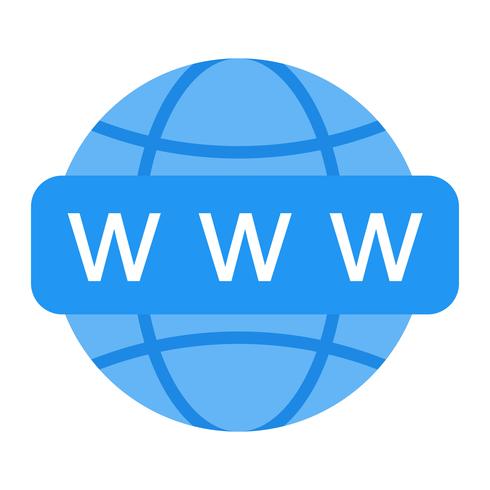 www.seydamavruk.com
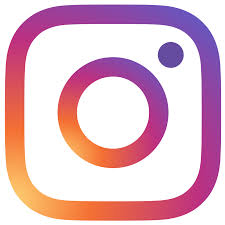 dr.seydamavrukozbicer
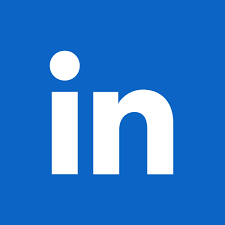 Dr. Seyda Mavruk Özbiçer
Sınıfta Davranış Yönetiminin Önemi
Sınıfta davranış yönetimi, öğretmenlerin öğrencilerin öğrenme süreçlerini optimize etmek ve sınıf içindeki disiplin problemlerini minimuma indirmek için kullandıkları stratejilerin bütünüdür. Etkili bir davranış yönetimi, öğrencilerin akademik başarılarını artırırken, onların sosyal ve duygusal gelişimlerine de katkıda bulunur (Emmer & Evertson, 2016).
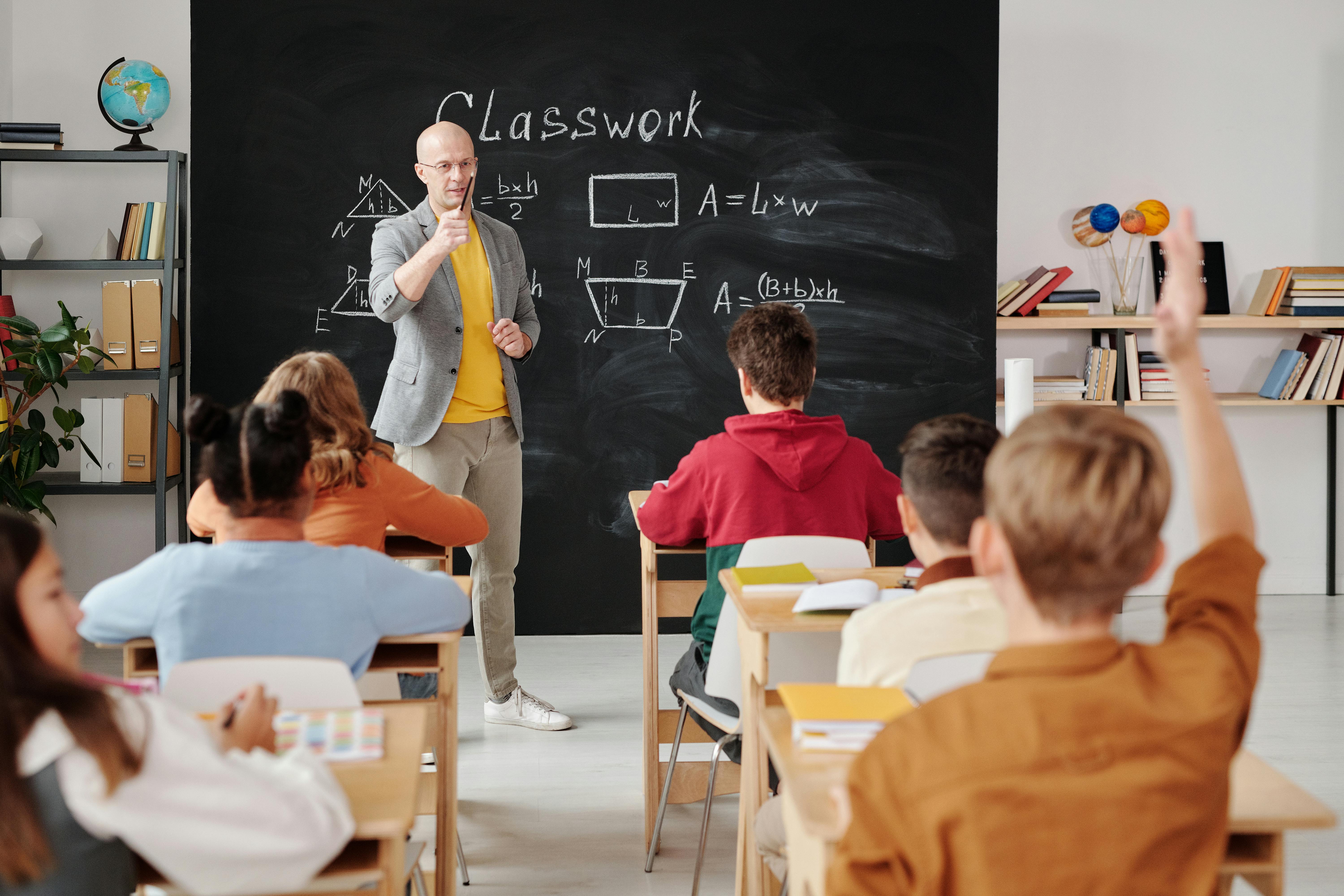 Sınıfta Pozitif Davranışların Pekiştirilmesi
Pozitif davranışların pekiştirilmesi, istenilen davranışların sürekliliğini sağlamak için ödüllendirme ve teşvik etme yöntemlerinin kullanılmasıdır. Bu yaklaşım, öğrencilerin olumlu davranışlar sergileme olasılığını artırır ve sınıf ortamında olumlu bir atmosfer yaratır (Simonsen, Fairbanks, Briesch, Myers, & Sugai, 2008).
Kuralların ve Beklentilerin Belirlenmesi
Sınıf kurallarının ve beklentilerinin açıkça tanımlanması, öğrencilerin hangi davranışların kabul edilebilir olduğunu anlamalarını sağlar. Öğretmenler, bu kuralları belirlerken öğrencilerin yaş ve gelişim düzeylerini göz önünde bulundurmalı ve kuralların mantıklı, adil ve uygulanabilir olmasına dikkat etmelidir (Marzano, 2003).
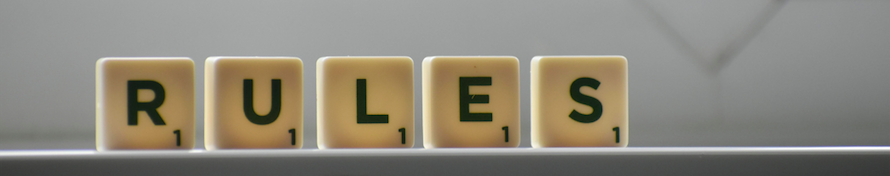 Olumsuz Davranışlarla Baş Etme Stratejileri
Olumsuz davranışlar, öğretmenlerin sınıf içindeki otoritelerini ve öğrencilerin öğrenme süreçlerini olumsuz etkileyebilir. Bu nedenle, öğretmenlerin bu tür davranışlarla başa çıkmak için etkili stratejilere sahip olması önemlidir. Bu stratejiler arasında, anında müdahale, davranışların nedenlerinin anlaşılması ve problem çözme teknikleri yer alır (Lewis, Romi, Katz, & Qui, 2008).
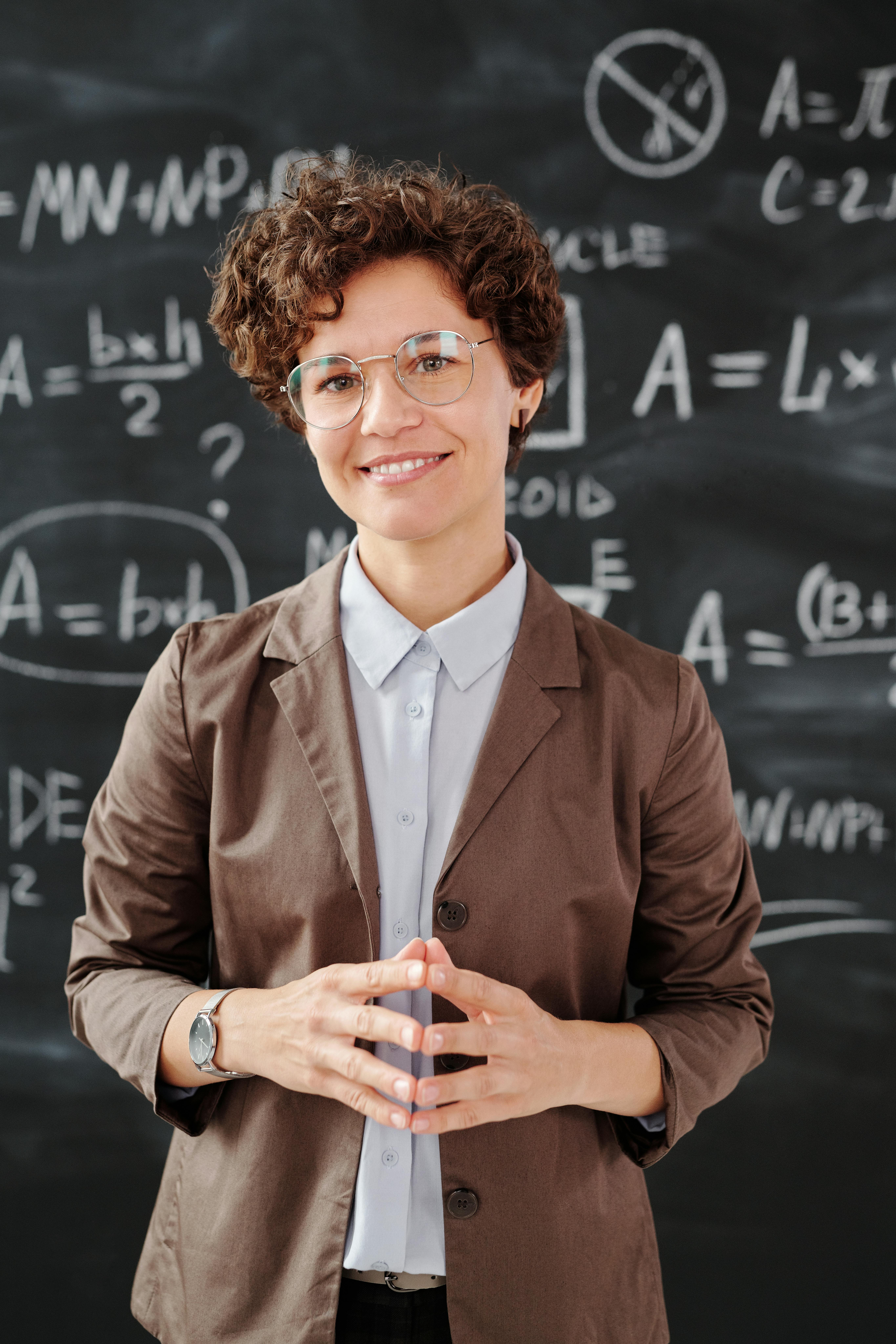 Davranış Yönetimi ve Öğrenci-Öğretmen İlişkisi
Sağlıklı bir öğrenci-öğretmen ilişkisi, sınıf yönetiminin başarısı için kritik öneme sahiptir. Öğretmenler, öğrencilerle güçlü bir güven ilişkisi kurarak onların duygusal ihtiyaçlarını karşılamalı ve bu sayede sınıf içi disiplin sorunlarının önüne geçmelidir (Pianta, Hamre, & Allen, 2012).
Davranış Yönetiminde Farklı Yaklaşımlar
Davranış yönetiminde kullanılan yaklaşımlar, davranışçı, bilişsel ve sosyal öğrenme teorilerine dayanmaktadır. Bu teoriler, öğretmenlere farklı durumlar için çeşitli stratejiler sunar ve sınıf ortamının dinamiklerine göre uyarlanabilir (Walker, Shea, & Bauer, 2004).
Sınıf Yönetiminde Teknolojinin Rolü
Teknolojinin sınıfta kullanımı, davranış yönetimi açısından yeni fırsatlar ve zorluklar sunmaktadır. Etkili teknoloji kullanımı, öğrencilerin dikkatini toplama ve olumlu davranışları artırma potansiyeline sahipken, yanlış kullanımı ise dikkat dağınıklığına ve olumsuz davranışlara yol açabilir (Ertmer & Ottenbreit-Leftwich, 2013).
Sınıfta Kültürel ve Sosyal Farklılıkların Yönetimi
Kültürel ve sosyal farklılıklar, sınıf içi davranışları etkileyebilir ve öğretmenlerin bu farklılıkları yönetme becerisi, sınıf ortamının sağlıklı kalması için gereklidir. Öğretmenler, kültürel hassasiyeti göz önünde bulundurarak, öğrencilerin farklılıklarını bir zenginlik olarak görmeli ve kapsayıcı bir sınıf ortamı yaratmalıdır (Gay, 2018).
Önerilen Stratejiler ve Yaklaşımlar
1. Anında ve Tutarlı Müdahale (Emmer & Evertson, 2016).
2. Davranışın Nedenlerini Anlama (Lewis, Romi, Katz, & Qui, 2008).
3. Pozitif Davranışların Pekiştirilmesi (Simonsen, Fairbanks, Briesch, Myers, & Sugai, 2008).
4. Alternatif Davranışları Öğretme (Marzano, 2003).
5. Aşamalı Disiplin Stratejileri (Walker, Shea, & Bauer, 2004).
6. Velilerle İş Birliği (Pianta, Hamre, & Allen, 2012).
Ders Öncesi Müdahale Teknikleri
a. Sınıf Kurallarını Belirleme ve Paylaşma: Ders başlamadan önce, sınıf kurallarını belirlemek ve bu kuralları öğrencilerle paylaşmak önemlidir. Kuralların net ve anlaşılır olması, öğrencilerin beklentileri anlamasına yardımcı olur. Kuralların dersin başında hatırlatılması, öğrencilerin istenmeyen davranışlardan kaçınmalarını sağlar (Marzano, 2003).
b. Sınıf Düzeni ve Fiziksel Ortamın Hazırlanması: Sınıfın fiziksel düzeni, öğrencilerin dikkatini toplama ve istenmeyen davranışları en aza indirme açısından kritik öneme sahiptir. Masaların yerleşimi, öğretmenin öğrencileri rahatça gözlemlemesine ve ders materyallerine kolayca erişebilmesine olanak tanımalıdır. Bu, ders sırasında olası dikkat dağınıklıklarını azaltır (Emmer & Evertson, 2016).
c. Beklentilerin Belirlenmesi: Ders başlamadan önce, öğrencilerden neler beklendiğini net bir şekilde ifade etmek faydalıdır. Örneğin, ders boyunca dikkatli dinleme, başkalarının konuşmasını bölmeme ve sınıf içi etkinliklere katılım gibi beklentiler, istenmeyen davranışları önlemeye yardımcı olabilir (Simonsen et al., 2008).
Ders Sırası Müdahale Teknikleri
a. Sinyal Kullanımı: Ders sırasında istenmeyen bir davranış fark edildiğinde, öğretmen sözel olmayan sinyaller kullanabilir. Örneğin, bir öğrenci dikkati dağıtan bir davranış sergiliyorsa, öğretmen o öğrenciyle göz teması kurarak, el işareti ile durumu kontrol altına alabilir. Bu, dersin akışını kesmeden müdahale etmeyi sağlar (Walker et al., 2004).
b. Sakin ve Hızlı Müdahale: İstenmeyen davranışların hemen ve sakin bir şekilde ele alınması, durumun büyümesini engeller. Öğretmen, davranışı fark ettiği anda, örneğin bir uyarıda bulunarak durumu düzeltebilir. Bu tür müdahaleler, öğrencilerin sınırları anlamasına ve davranışlarını düzeltmesine yardımcı olur (Lewis et al., 2008).
c. Davranışın Ardındaki Nedeni Sorgulama: Öğrencilerin ders sırasında sergiledikleri istenmeyen davranışlar, bazen ders materyalini anlamadıkları veya farklı bir duygusal durumda oldukları için olabilir. Öğretmen, davranışın nedenini anlamak için öğrenciyi bireysel olarak dinleyebilir ve uygun bir şekilde rehberlik edebilir (Pianta, Hamre, & Allen, 2012).
Ders Sonrası Müdahale Teknikleri
a. Bireysel Geri Bildirim: Ders bittikten sonra, istenmeyen davranış sergileyen öğrenciyle birebir konuşmak etkili bir yöntemdir. Bu görüşmede, öğrencinin davranışının nedenleri tartışılabilir ve gelecekte benzer durumların nasıl önlenebileceği üzerinde durulabilir. Bu tür bireysel geri bildirimler, öğrencinin kendi davranışlarını değerlendirmesine yardımcı olur (Marzano, 2003).
b. Pozitif Davranışların Pekiştirilmesi: Ders sonrası, öğrencilerin sergilediği olumlu davranışlar için teşekkür etmek veya küçük ödüller vermek, istenmeyen davranışların önüne geçmeye yardımcı olabilir. Pozitif pekiştirme, diğer öğrencilerin de bu davranışları model almasını teşvik eder (Simonsen et al., 2008).
c. Veli İletişimi: Ders sonunda, istenmeyen davranışların sürekli hale gelmesi durumunda velilerle iletişim kurmak önemlidir. Velilere öğrencinin durumu hakkında bilgi vermek ve birlikte çözüm yolları aramak, öğrencinin davranışlarını düzeltmesine katkıda bulunabilir (Lewis et al., 2008).
İstenmeyen Davranışları Yönetmede Gelişim Psikolojisinin Temel Öğeleri
1. Gelişimsel Düzeye Uygun Beklentiler Belirleme (Piaget, 1952; Vygotsky, 1978).
2. Öğrencilerin Duygusal Gelişimini Destekleme (Goleman, 1995).
3. Sosyal Öğrenme Kuramını Kullanma (Bandura, 1977).
4. Bireysel Farklılıkları Göz Önünde Bulundurma  (Gardner, 1983).
5. Bağlanma Teorisi ve Güvenli İlişkiler Kurma (Bowlby, 1969).
6. Öz-Düzenleme Becerilerini Geliştirme (Zimmerman, 2002).
7. Gelişimsel Destek Sağlama ve Müdahaleler Planlama (Barkley, 1997).
İstenmeyen Davranışları Yönetmede Gelişim Psikolojisinin Temel Öğeleri
1. Gelişimsel Düzeye Uygun Beklentiler Belirleme
Öğrencilerin bilişsel, duygusal ve sosyal gelişim düzeyleri, davranışlarının anlaşılmasında kritik bir rol oynar. Örneğin, ilkokul öğrencilerinin dikkat süreleri kısadır ve bu nedenle uzun süreli dikkat gerektiren görevlerde zorluk yaşayabilirler. Bu durum, öğrencilerin sınıfta hareketli veya dikkat dağıtıcı davranışlar sergilemelerine neden olabilir. Öğretmenler, gelişimsel düzeye uygun beklentiler belirleyerek, öğrencilerin kapasitesine göre düzenlemeler yapmalı ve bu çerçevede istenmeyen davranışları yönetmelidir (Piaget, 1952; Vygotsky, 1978).
Psikolojik Gelişim Evreleri
Bilişsel gelişimJean Piaget
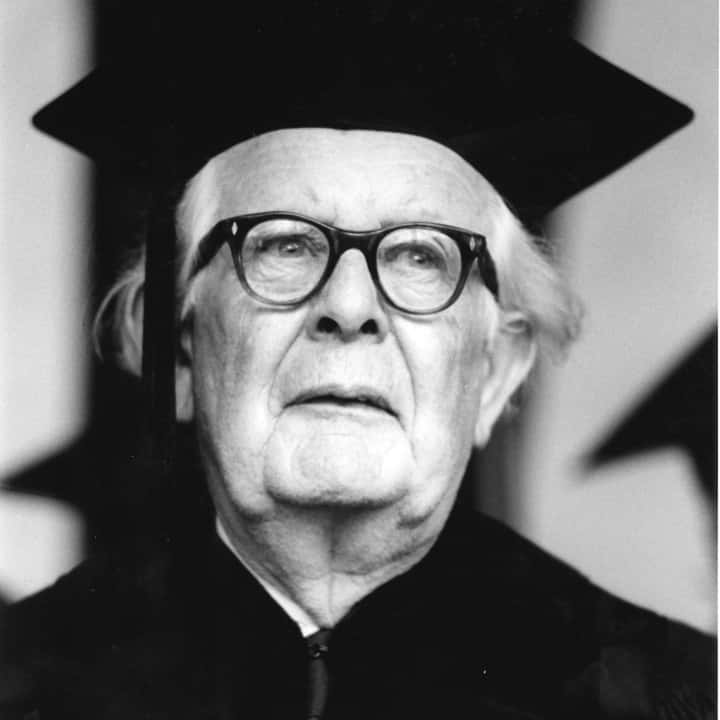 İstenmeyen Davranışları Yönetmede Gelişim Psikolojisinin Temel Öğeleri
2. Öğrencilerin Duygusal Gelişimini Destekleme
Duygusal gelişim, öğrencilerin duygularını anlama, yönetme ve başkalarının duygularını algılama becerilerini kapsar. Öğrencilerin duygusal gelişimlerini desteklemek, onların sınıf içindeki davranışlarını olumlu yönde etkiler. Örneğin, bir öğrenci hayal kırıklığı veya öfke hissettiğinde bu duyguları yönetmekte zorlanabilir ve bu da istenmeyen davranışlara yol açabilir. Öğretmenler, öğrencilerin duygusal zekalarını geliştirecek etkinlikler ve rehberlik sağlayarak bu tür durumları önleyebilir (Goleman, 1995).
İstenmeyen Davranışları Yönetmede Gelişim Psikolojisinin Temel Öğeleri
3. Sosyal Öğrenme Kuramını Kullanma
Sosyal öğrenme kuramı, öğrencilerin davranışlarının model alma yoluyla öğrenildiğini öne sürer. Öğrenciler, hem akranlarından hem de öğretmenlerinden gördükleri davranışları taklit ederler. Bu nedenle, öğretmenlerin olumlu davranış modelleri sergilemesi ve bu davranışları pekiştirmesi, öğrencilerin benzer şekilde davranmalarını teşvik eder. Ayrıca, akranları tarafından ödüllendirilen veya cezalandırılan davranışların gözlemlenmesi de öğrenci davranışlarını şekillendirebilir (Bandura, 1977).
İstenmeyen Davranışları Yönetmede Gelişim Psikolojisinin Temel Öğeleri
4. Bireysel Farklılıkları Göz Önünde Bulundurma
Her öğrencinin gelişim hızı, kişilik özellikleri ve öğrenme tarzı farklıdır. Bu bireysel farklılıklar, öğrencilerin sınıfta nasıl davrandıklarını etkileyebilir. Örneğin, bazı öğrenciler daha dışa dönükken, bazıları daha içine kapanık olabilir. İstenmeyen davranışları yönetirken bu bireysel farklılıkları anlamak ve bunlara uygun müdahaleler geliştirmek önemlidir. Öğrencinin bireysel ihtiyaçlarını anlamak, daha hedefe yönelik ve etkili stratejiler kullanmayı sağlar (Gardner, 1983).
İstenmeyen Davranışları Yönetmede Gelişim Psikolojisinin Temel Öğeleri
5. Bağlanma Teorisi ve Güvenli İlişkiler Kurma
Bağlanma teorisi, çocukların erken dönemlerde oluşturdukları ilişkilerin, onların sosyal ve duygusal gelişimlerini önemli ölçüde etkilediğini vurgular. Öğrenciler, öğretmenleriyle güvenli bir bağ kurduklarında, sınıf içinde kendilerini daha güvende hissederler ve istenmeyen davranışlar sergileme olasılıkları azalır. Öğretmenler, öğrencilere güvenli bir ortam sağlamak için empatik, sabırlı ve destekleyici olmalıdır (Bowlby, 1969).
İstenmeyen Davranışları Yönetmede Gelişim Psikolojisinin Temel Öğeleri
6. Öz-Düzenleme Becerilerini Geliştirme
Öz-düzenleme, öğrencilerin kendi davranışlarını ve duygularını yönetme yeteneğidir. Gelişim psikolojisi, öz-düzenleme becerilerinin özellikle erken çocukluk döneminde geliştiğini vurgular. Öğretmenler, öz-düzenleme becerilerini teşvik eden etkinlikler düzenleyebilir, öğrencilerin kendilerini ifade etmeleri ve duygusal tepkilerini kontrol etmeleri konusunda rehberlik edebilir. Bu, sınıfta daha öngörülebilir ve düzenli bir davranış ortamı yaratır (Zimmerman, 2002).
Beynin etkisialt beyin – üst beyin
Beynin etkisisağ lob – sol lob
İstenmeyen Davranışları Yönetmede Gelişim Psikolojisinin Temel Öğeleri
7. Gelişimsel Destek Sağlama ve Müdahaleler Planlama
Öğrencilerin gelişimsel ihtiyaçları doğrultusunda bireyselleştirilmiş müdahaleler planlamak, istenmeyen davranışların önlenmesinde etkili olabilir. Örneğin, dikkat eksikliği ve hiperaktivite bozukluğu (DEHB) olan bir öğrenci için sınıf içi müdahaleler, bu öğrencinin odaklanmasına ve öğrenme süreçlerine katılımını artırmaya yönelik olmalıdır. Bu tür kişiselleştirilmiş yaklaşımlar, öğrencilerin ihtiyaçlarına daha iyi yanıt verir ve davranış yönetimini kolaylaştırır (Barkley, 1997).
Öğretmenin Psikolojik Durumu
Öğretmenin Psikolojik Durumu
1. Duygusal Öz Farkındalık Geliştirme
Öğretmenlerin kendi duygusal durumlarını fark etmeleri ve bu duyguların davranışlarını nasıl etkilediğini anlamaları önemlidir. Yoğun stres veya öfke anlarında alınan kararlar, istenmeyen sonuçlar doğurabilir. Duygusal öz farkındalık, öğretmenlerin duygularını yönetmelerine ve daha bilinçli tepkiler vermelerine yardımcı olur (Goleman, 1995).
Öğretmenin Psikolojik Durumu
2. Stres Yönetimi Tekniklerini Uygulama
Öğretmenlik, yüksek stres seviyeleriyle ilişkilendirilen bir meslektir. Günlük iş yükü, sınıf yönetimi ve öğrencilerin çeşitli ihtiyaçları, öğretmenlerin kendilerini tükenmiş hissetmelerine yol açabilir. Bu nedenle, stres yönetimi tekniklerini uygulamak – örneğin meditasyon, nefes egzersizleri veya düzenli fiziksel aktivite – öğretmenlerin zihinsel sağlıklarını korumalarına yardımcı olabilir (Skaalvik & Skaalvik, 2017).
Öğretmenin Psikolojik Durumu
3. Sınırları Belirleme ve Mesleki Tükenmişliği Önleme
Öğretmenler, mesleki sorumluluklarının sınırlarını belirlemelidir. Aşırı iş yükü ve sürekli olarak öğrenci sorunlarıyla ilgilenmek, tükenmişlik sendromuna yol açabilir. Öğretmenlerin kendi kişisel zamanlarını korumaları ve iş-yaşam dengesini sağlamaları, uzun vadede mesleki tükenmişliği önlemek için kritik öneme sahiptir (Maslach, Schaufeli, & Leiter, 2001).
Öğretmenin Psikolojik Durumu
4. Mesleki Destek ve Sürekli Öğrenmeye Yatırım Yapma
Öğretmenler, kendilerini mesleki olarak desteklenmiş hissetmek için meslektaşlarıyla işbirliği yapmalı ve sürekli profesyonel gelişim fırsatlarından yararlanmalıdır. Yeni pedagojik yaklaşımlar öğrenmek ve meslektaşlarla deneyim paylaşmak, öğretmenlerin kendilerine olan güvenlerini artırabilir ve işlerinde daha tatmin edici hissetmelerini sağlayabilir (Hargreaves & Fullan, 2012).
Öğretmenin Psikolojik Durumu
5. Pozitif Bir Öğretmen Kimliği Geliştirme
Öğretmenlerin, kendi öğretmenlik kimliklerini pozitif bir şekilde geliştirmeleri, mesleki motivasyonlarını ve bağlılıklarını artırabilir. Öğrencilerle olan etkileşimlerinde olumlu bir etki yaratmaya odaklanmak, öğretmenlerin kendi rollerine dair olumlu bir algı geliştirmelerine yardımcı olabilir. Pozitif bir öğretmen kimliği, hem öğretmenin hem de öğrencilerin daha sağlıklı bir öğrenme ortamı yaratmasını sağlar (Day, 2004).
Öğretmenin Psikolojik Durumu
6. Empati ve Sabır Geliştirme
Öğretmenler, sınıf yönetiminde empati ve sabır geliştirmelidirler. Öğrencilerin duygusal ve akademik zorluklarını anlamak ve bu zorluklara uygun tepkiler vermek, öğretmenlerin öğrencilerle daha sağlıklı ilişkiler kurmasını sağlar. Bu süreçte sabırlı olmak, uzun vadede daha olumlu sonuçlar doğurabilir ve öğretmenin kendi stres seviyelerini de yönetmesine yardımcı olur (Rogers, 2003).
Öğretmenin Psikolojik Durumu
7. Profesyonel Yardım Alma Gereksinimini Tanıma
Öğretmenler, duygusal veya zihinsel sağlık sorunları yaşadıklarında profesyonel yardım almaktan çekinmemelidirler. Psikolojik danışmanlık veya terapiler, öğretmenlerin kendi zorluklarıyla başa çıkmalarına yardımcı olabilir ve sınıf içi yönetim becerilerini geliştirmelerine katkıda bulunabilir. Profesyonel yardım, öğretmenlerin genel iyilik hallerini korumaları açısından önemlidir (Jennings & Greenberg, 2009).
İstenmeyen Davranışların Tanımı
Tanım:İstenmeyen davranışlar, sınıf içindeki öğrenme ortamını bozan, öğretim sürecini aksatan ve öğrencilerin dikkatini dağıtan eylemler olarak tanımlanır. Bu davranışlar, öğrencinin öğrenme sürecine aktif olarak katılım göstermemesine ve diğer öğrencilerin de öğrenme sürecini olumsuz etkilemesine neden olabilir (Charles, 2018).
İstenmeyen Davranışların Türü ve Şiddeti
Türleri:İstenmeyen davranışlar, genellikle iki ana kategoriye ayrılır:
Görünür Davranışlar: Fiziksel hareketler veya yüksek sesle konuşma gibi diğer öğrenciler ve öğretmen tarafından gözlemlenebilen davranışlardır. Örneğin, sınıf içinde sürekli konuşmak, ayağa kalkmak veya dikkat dağıtıcı hareketlerde bulunmak.
Gizli Davranışlar: İçsel veya sessiz bir şekilde ortaya çıkan, ancak öğrenme sürecini etkileyen davranışlardır. Örneğin, ders sırasında hayal kurmak, ilgisizlik veya not tutmamak (Emmer & Evertson, 2013).
Şiddeti:Davranışların şiddeti, bu davranışların sınıf üzerindeki etkisine ve sıklığına göre değişir. Düşük şiddetli davranışlar, örneğin ara sıra konuşmalar, dikkat dağıtıcı hareketler veya düşük katılım gibi, sınıfın genel düzenini ciddi anlamda etkilemeyebilir. Yüksek şiddetli davranışlar ise, tehdit, fiziksel saldırı veya sürekli olarak dersi sabote etme gibi, sınıf ortamını ciddi şekilde bozabilecek davranışlardır (Marzano, 2003).
Sınıf Kuralları
Sınıf kuralları, öğrencilere beklenen davranışları ve sınıf içindeki sınırları net bir şekilde tanımlayan rehberlerdir. Bu kurallar, öğrencilerin ne yapmaları gerektiği konusunda açık ve kesin bir anlayış sunar ve hem öğrencilerin hem de öğretmenin sorumluluklarını belirler (Jones & Jones, 2016).
Etkili Sınıf Kuralları Nasıl Oluşturulur?
Açık ve Net Olmalıdır: Kuralların anlaşılır ve kısa olması, öğrencilerin kuralları kolayca anlamasını ve hatırlamasını sağlar.
Pozitif İfadeler Kullanılmalıdır: "Bağırmayın" yerine "Düşük sesle konuşun" gibi olumlu ifadeler kullanmak, öğrencilere ne yapmaları gerektiğini belirtir.
Öğrencilerin Katılımı Sağlanmalıdır: Öğrenciler kuralların oluşturulmasına dahil edildiğinde, bu kurallara uyma ihtimalleri artar (Levin & Nolan, 2014).
Sınıf kurallarının etkili bir şekilde uygulanabilmesi için tutarlı olmak ve kuralların ihlali durumunda adil ve anında geri bildirim sağlamak önemlidir. Öğretmenler, öğrencilere kuralları hatırlatmalı ve beklenen davranışları modellemelidir (Emmer & Sabornie, 2015).
Gordon’un “Kaybeden Yok” Yaklaşımı
Tanım ve Temel İlkeler:Thomas Gordon tarafından geliştirilen “Kaybeden Yok” yaklaşımı, çatışma çözümü ve sınıf yönetiminde her iki tarafın da ihtiyaçlarını karşılamayı amaçlayan bir modeldir. Bu yaklaşım, öğretmen ve öğrencilerin bir araya gelerek, her iki tarafın da kazançlı çıkacağı çözümler üretmesini hedefler (Gordon, 2003).
Uygulama İlkeleri:
Aktif Dinleme: Öğretmen, öğrenciyi gerçekten anlamak için aktif bir şekilde dinlemelidir. Bu, öğrencinin sorunlarını ve duygularını anlamayı ve empati kurmayı içerir.
Ben Mesajları: Olumsuz davranışlar karşısında “sen” dili yerine, öğretmenin kendi duygularını ifade ettiği “ben” mesajları kullanması önerilir. Örneğin, “Sen çok gürültülüsün” yerine, “Bu ses seviyesi beni rahatsız ediyor” gibi ifadeler kullanmak.
İşbirlikçi Problem Çözme: Sorunların çözümü için her iki tarafın da fikirlerini sunduğu ve karşılıklı olarak kabul edilebilir çözümler üretildiği bir süreçtir (Gordon, 2003).
Gordon’un “Kaybeden Yok” Yaklaşımı
Örnek Uygulama:Öğretmen, öğrencilerin dikkatini çekmek için sürekli bağırmak yerine, sessiz bir şekilde öğrencilerin yanına yaklaşarak ve “Ben dikkatinizi çekmek için çok çaba harcamak zorunda kalıyorum, bu beni yoruyor” gibi ifadeler kullanarak, öğrencilerin davranışlarını yeniden gözden geçirmelerini sağlayabilir.
Sınıf Yönetiminde Gerçeklik Terapisi
Gerçeklik Terapisi, William Glasser tarafından geliştirilen bir psikoterapi modelidir ve sınıf yönetiminde de kullanılabilir. Bu model, öğrencilerin sorumlu seçimler yapmalarını ve kendi davranışlarını yönetmelerini teşvik eder. Glasser'e göre, öğrenciler kendi davranışlarının sonuçlarını anlamalı ve sorumluluk almalıdır (Glasser, 1998).
Uygulama İlkeleri:
Seçim ve Kontrol: Öğrencilere, davranışları üzerinde seçim ve kontrol sağlamak. Öğrencilerin, davranışlarının sonuçlarını anlamalarına yardımcı olur.
Temel İhtiyaçlar: Öğrencilerin temel ihtiyaçlarını (bağlanma, güç, özgürlük, eğlence) tanıyarak, bu ihtiyaçları karşılayacak sınıf içi etkinlikler planlamak.
Problemin Sahiplenilmesi: Öğrencilerden kendi problemlerini çözmeleri beklenir. Öğretmen rehberlik eder, ancak problemi çözme sürecini öğrencinin sorumluluğuna bırakır.
Sınıf Yönetiminde Gerçeklik Terapisi
Örnek Uygulama:Bir öğrenci, derste sürekli konuşuyorsa, öğretmen öğrenciye "Bu konuşmanın sınıf ortamını nasıl etkilediğini düşünüyorsun? Ne tür bir çözüm bulabiliriz?" gibi sorular sorarak, öğrencinin durumu fark etmesini ve sorumluluk almasını sağlayabilir.
Sosyal Disiplin Modeli
Sosyal Disiplin Modeli, Rudolf Dreikurs tarafından geliştirilen ve öğrencilerin davranışlarının sosyal bir bağlamda anlaşılması gerektiğini vurgulayan bir yaklaşımdır. Bu modele göre, öğrenciler uygun davranışları sosyal olarak öğrenir ve geliştirirler (Dreikurs, Grunwald, & Pepper, 1998).
Uygulama İlkeleri:
Öğrenci Katılımı: Öğrencilerin sınıf kurallarını belirleme ve düzenleme sürecine aktif katılım sağlaması.
Mantıksal Sonuçlar: İstenmeyen davranışlara mantıklı ve önceden belirlenmiş sonuçlar uygulanır. Bu, cezalandırmadan ziyade davranışın sonuçlarını öğrenmeyi teşvik eder.
Teşvik ve Destek: Öğrencilerin olumlu davranışları teşvik edilerek, başarıları takdir edilir ve sosyal bağlılıkları güçlendirilir.
Sosyal Disiplin Modeli
Örnek Uygulama:Öğretmen, öğrencilerin sınıfta sürekli olarak izinsiz konuştuğunu fark ederse, bu durumu öğrencilerle birlikte tartışarak, izinsiz konuşmanın sonuçlarını belirleyebilir. Örneğin, izinsiz konuşan öğrencinin bir sonraki derste bir sunum yapması gerekebilir.
Atılgan Disiplin Modeli
Atılgan Disiplin Modeli, öğretmenlerin otoriter olmadan, açık, kararlı ve saygılı bir şekilde sınıfı yönetmelerini sağlayan bir disiplindir. Bu model, öğrencilerin özgüvenlerini destekleyerek, onların olumlu davranış geliştirmelerini amaçlar (Canter & Canter, 2001).
Uygulama İlkeleri:
Açık ve Kararlı Mesajlar: Öğretmenler, öğrencilere neyin beklendiğini açık bir şekilde ifade eder ve kuralların ihlal edilmesi durumunda uygulanacak sonuçları kararlılıkla belirtir.
Pozitif İletişim: Olumsuz davranışlara odaklanmak yerine, öğrencilerin olumlu davranışlarını öne çıkararak cesaretlendirmek.
Davranışsal Sınırlar: Net davranışsal sınırların belirlenmesi ve bu sınırların ihlali durumunda tutarlı geri bildirimde bulunulması.
Atılgan Disiplin Modeli
Örnek Uygulama:Bir öğrenci sürekli olarak derste konuşuyor ve diğer öğrencilerin dikkatini dağıtıyorsa, öğretmen "Bu davranış, sınıfın dikkatini dağıtıyor. Eğer bu davranış devam ederse, dersten sonra seninle bu konuda konuşmamız gerekecek" gibi kararlı ve açık bir mesaj verebilir.
Empatik yönelim
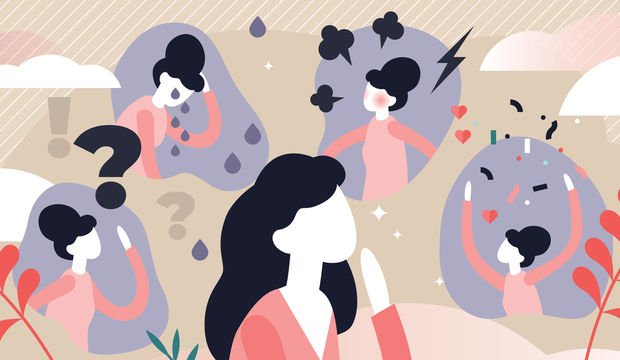 Adlerıan tarz
Dreıkurs tarz
Dreıkurs tarz
Öğrenci ne zaman PDR servisine yönlendirilmeli
1. Devam Eden veya Şiddetlenen Davranış Sorunları (Walker, Colvin, & Ramsey, 1995).
2. Duygusal Problemler ve Ruh Sağlığı Durumları  (American School Counselor Association, 2012).
3. Travmatik Yaşantılar veya Kriz Durumları (Brock, Lazarus, & Jimerson, 2002).
4. Akademik Başarısızlık ve Öğrenme Güçlükleri (Reid, 2005).
5. Uyum ve Sosyal İlişki Sorunları (Ormrod, 2014).
6. Riskli Davranışlar ve Madde Kullanımı (King, 2006).
7. Ailevi veya Çevresel Sorunlar (Epstein & Sheldon, 2002).
Kitap Önerileri
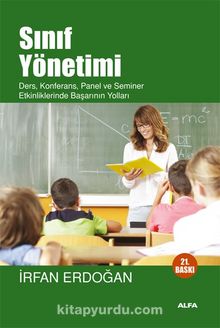 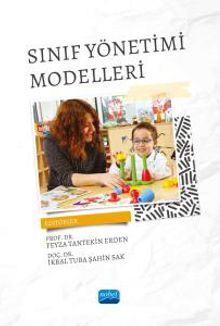 Kaynakça
American School Counselor Association. (2012). The ASCA National Model: A Framework for School Counseling Programs (3rd ed.). American School Counselor Association.
Bandura, A. (1977). Social Learning Theory. Prentice Hall.
Barkley, R. A. (1997). Defiant Children: A Clinician's Manual for Assessment and Parent Training (2nd ed.). Guilford Press.
Bowlby, J. (1969). Attachment and Loss: Vol. 1. Attachment. Basic Books.
Brophy, J. E. (1988). Research on teacher effects: Uses and abuses. The Elementary School Journal, 89(1), 3-21. https://doi.org/10.1086/461563
Brock, S. E., Lazarus, P. J., & Jimerson, S. R. (2002). Best Practices in School Crisis Prevention and Intervention. National Association of School Psychologists.
Canter, L., & Canter, M. (2001). Assertive Discipline: Positive Behavior Management for Today’s Classroom. Canter & Associates.
Charles, C. M. (2008). Building Classroom Discipline (9th ed.). Pearson.
Covey, S. R. (1989). The 7 Habits of Highly Effective People: Powerful Lessons in Personal Change. Free Press.
Dreikurs, R., Grunwald, B. B., & Pepper, F. C. (1998). Maintaining Sanity in the Classroom: Classroom Management Techniques (2nd ed.). Taylor & Francis.
Epstein, J. L., & Sheldon, S. B. (2002). Present and accounted for: Improving student attendance through family and community involvement. The Journal of Educational Research, 95(5), 308-318. https://doi.org/10.1080/00220670209596604
Ertmer, P. A., & Ottenbreit-Leftwich, A. T. (2013). Removing barriers to the successful integration of technology into the classroom: Lessons from the past and present. Journal of Educational Computing Research, 48(2), 189-209.
Kaynakça
Emmer, E. T., & Evertson, C. M. (2016). Classroom Management for Middle and High School Teachers. Pearson.
Emmer, E. T., & Sabornie, E. J. (2015). Handbook of Classroom Management (2nd ed.). Routledge.
Gay, G. (2018). Culturally responsive teaching: Theory, research, and practice. Teachers College Press.
Gardner, H. (1983). Frames of Mind: The Theory of Multiple Intelligences. Basic Books.
Glasser, W. (1998). Choice Theory: A New Psychology of Personal Freedom. Harper Perennial.
Goleman, D. (1995). Emotional Intelligence: Why It Can Matter More Than IQ. Bantam Books.
Gordon, T. (2003). Teacher Effectiveness Training: The Program Proven to Help Teachers Bring Out the Best in Students of All Ages. Three Rivers Press.
Jones, F. H. (2000). Tools for Teaching. Fredric H. Jones & Associates.
Kounin, J. S. (1970). Discipline and Group Management in Classrooms. Holt, Rinehart and Winston.
King, C. A. (2006). Adolescent Suicide Risk: A Practitioner’s Guide to Screening, Assessment, and Management. Guilford Press.
Lewis, R., Romi, S., Katz, Y. J., & Qui, X. (2008). Teachers’ classroom discipline and student misbehavior in Australia, China and Israel. Teaching and Teacher Education, 24(3), 715-724.
Marzano, R. J. (2003). Classroom management that works: Research-based strategies for every teacher. ASCD.
Ormrod, J. E. (2014). Educational Psychology: Developing Learners (8th ed.). Pearson.
Kaynakça
Piaget, J. (1952). The Origins of Intelligence in Children. International Universities Press.
Pianta, R. C., Hamre, B. K., & Allen, J. P. (2012). Teacher-student relationships and engagement: Conceptualizing, measuring, and improving the capacity of classroom interactions. In S. L. Christenson, A. L. Reschly, & C. Wylie (Eds.), Handbook of Research on Student Engagement (pp. 365-386). Springer.
Reid, R. (2005). Learning Disabilities and Related Mild Disabilities: Characteristics, Teaching Strategies, and New Directions. Houghton Mifflin Company.
Simonsen, B., Fairbanks, S., Briesch, A., Myers, D., & Sugai, G. (2008). Evidence-based practices in classroom management: Considerations for research to practice. Education and Treatment of Children, 31(3), 351-380.
Vygotsky, L. S. (1978). Mind in Society: The Development of Higher Psychological Processes. Harvard University Press.
Walker, H. M., Colvin, G., & Ramsey, E. (1995). Antisocial Behavior in School: Strategies and Best Practices. Brooks/Cole.
Walker, H. M., Shea, T. M., & Bauer, A. M. (2004). Behavior management: A practical approach for educators. Pearson.
Zimmerman, B. J. (2002). Achieving self-regulation: The trial and triumph of adolescence. In F. Pajares & T. Urdan (Eds.), Academic Motivation of Adolescents (pp. 1-27). IAP.